PROM/SE AssessmentsAdministrators
Mitch Fowler
Calhoun ISD
fowlerm@calhounisd.org
Agenda
Teacher’s Perspective
Exam Reports Overview
Reports for PLCs
Reports for Data Conferences
Preparing Teachers for Data Conferences
Teacher’s Perspective
Accessing Pre/Post Tests
Data Entry
Bubble Sheets and Scanning
Manual Entry
Available Reports
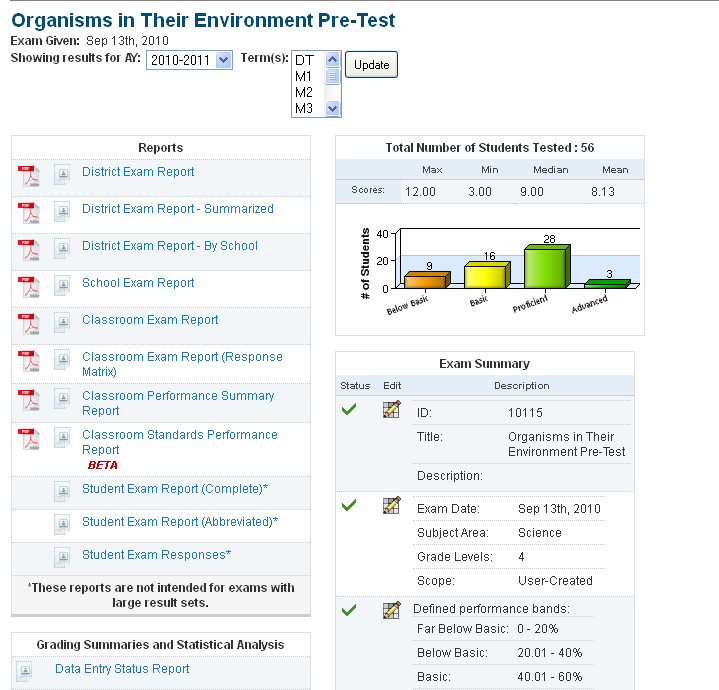 District Level
School Level
Classroom Level
Student Level
School Exam Report
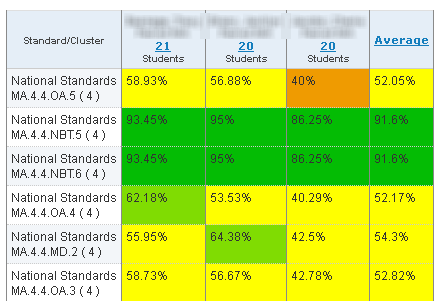 Teacher A
Teacher B
Teacher C
Classroom Exam Report
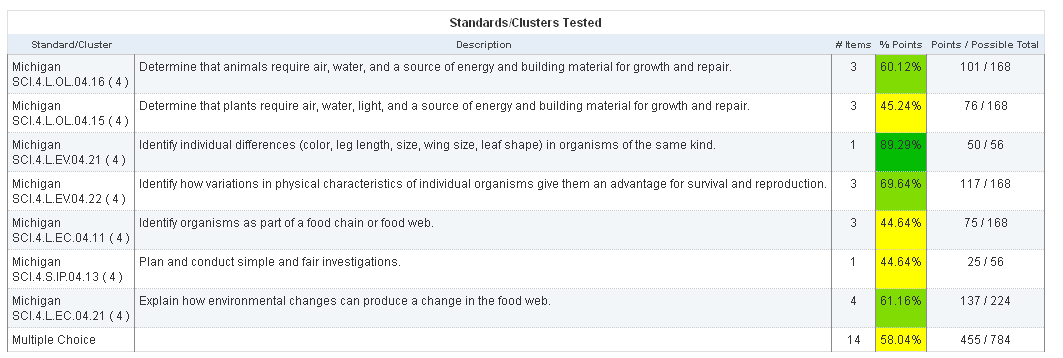 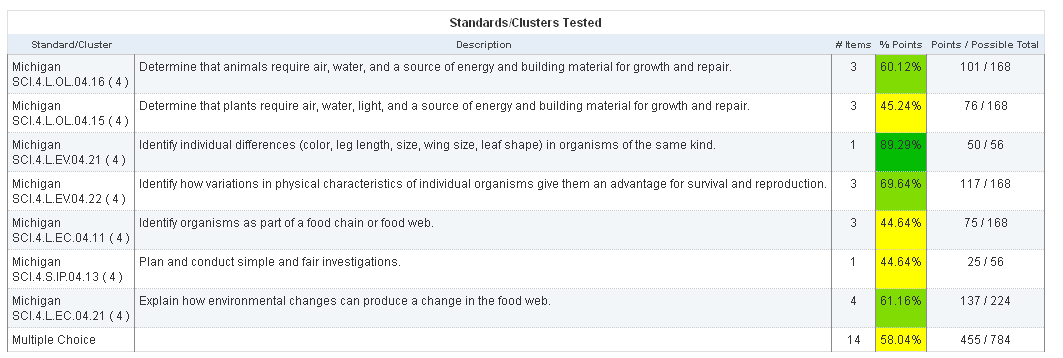 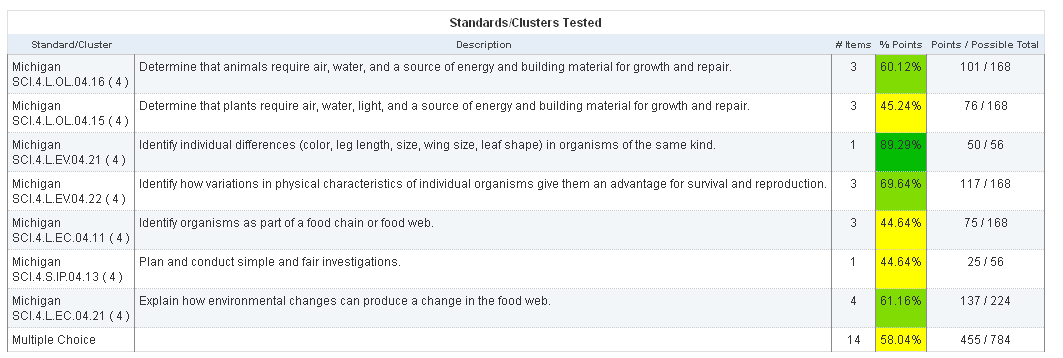 Classroom Exam Report
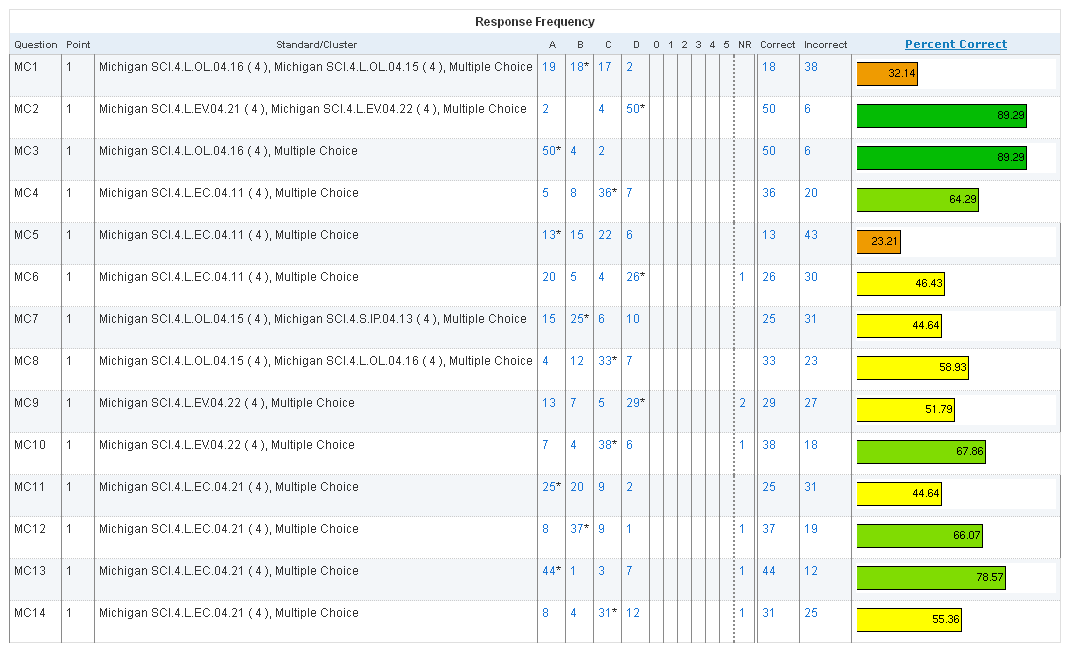 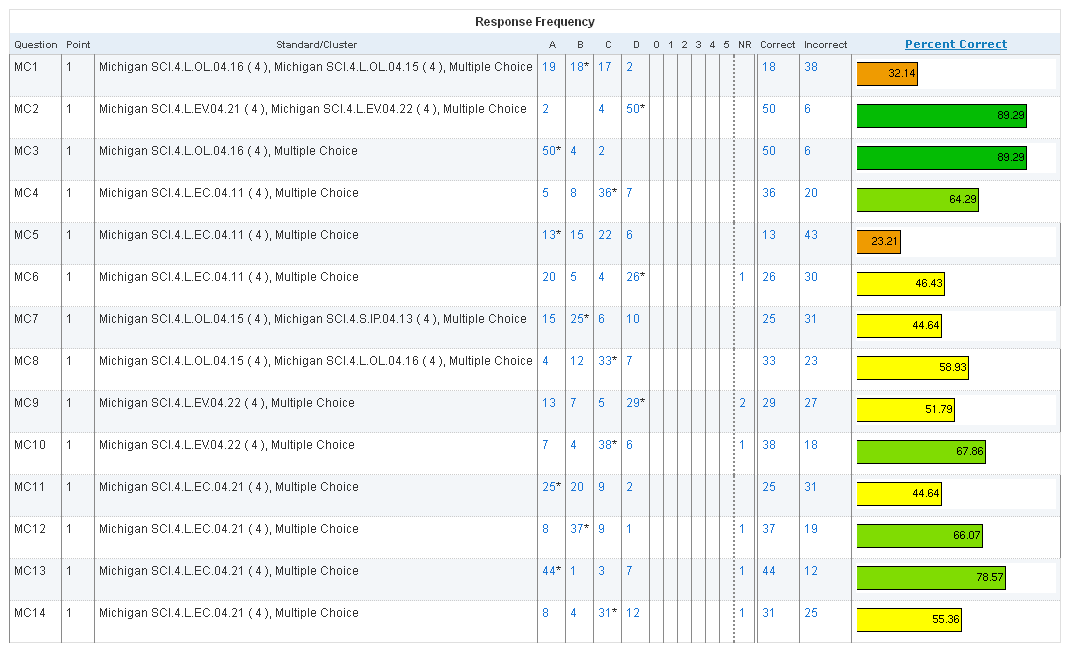 Reports for Specific Situations
PLC
School Exam Report
Individual Data Conference 
Classroom Exam Report
Classroom Performance Summary Report
Tutorials
http://goo.gl/TMSR5
Classroom Performance Summary Report
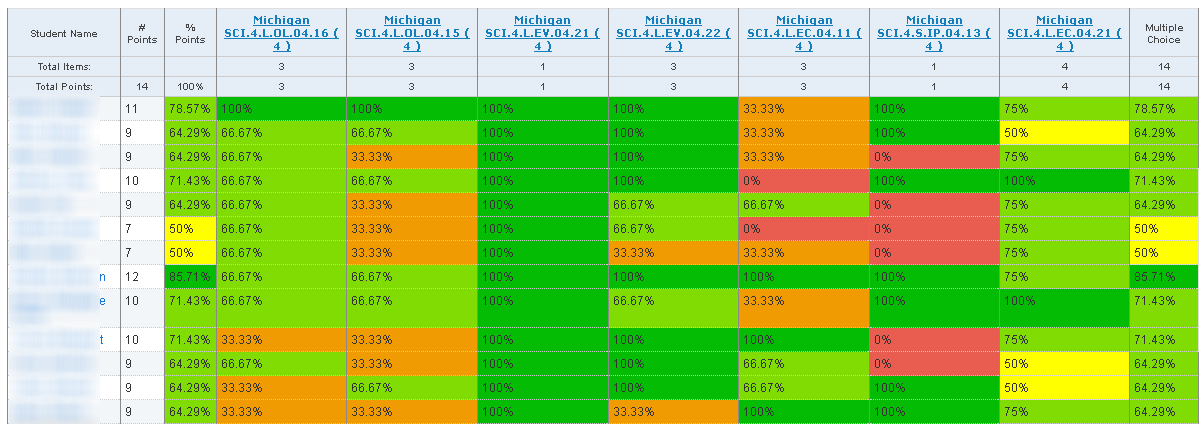 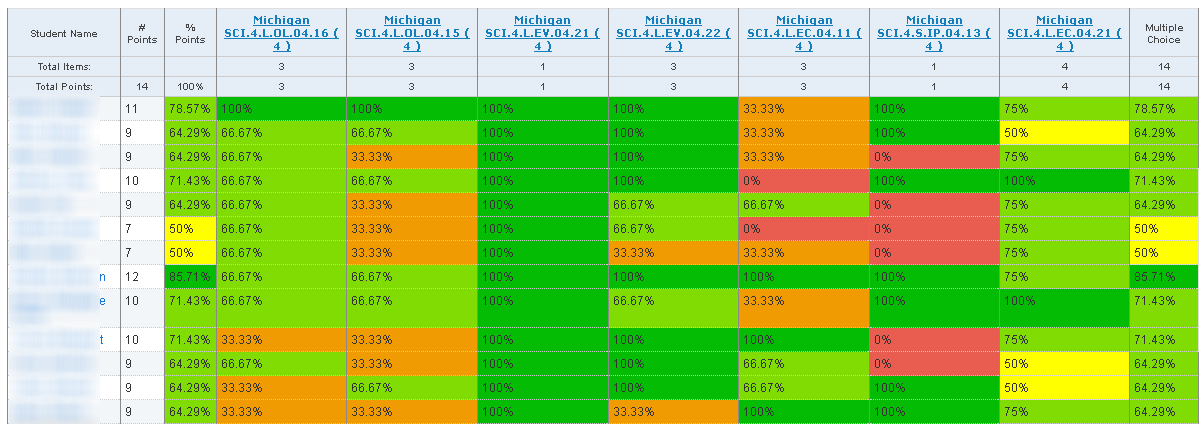 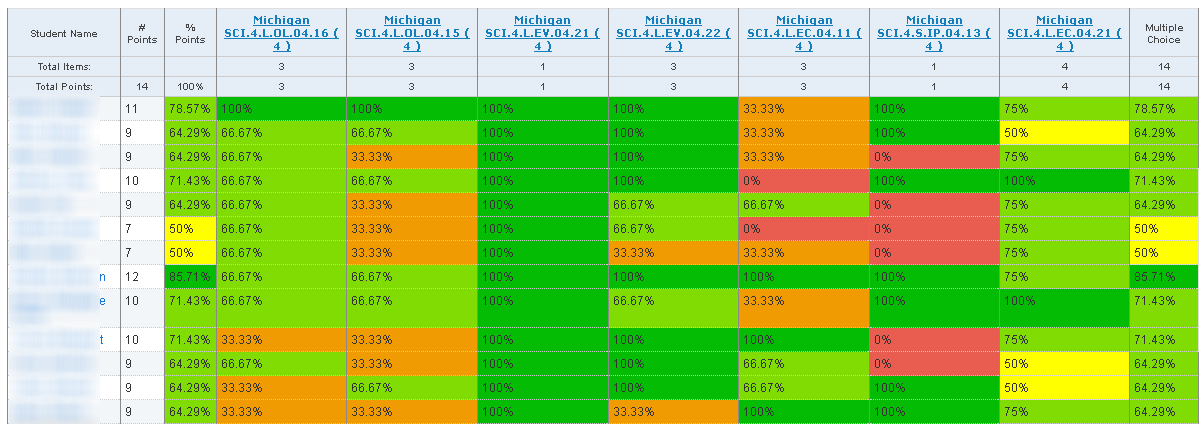